Урок                юных математиков Земли.
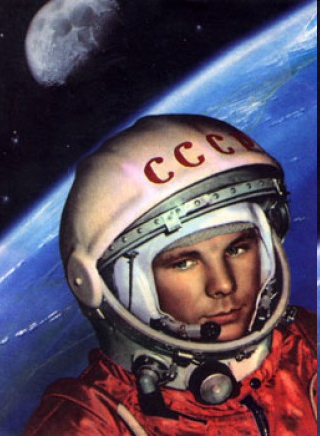 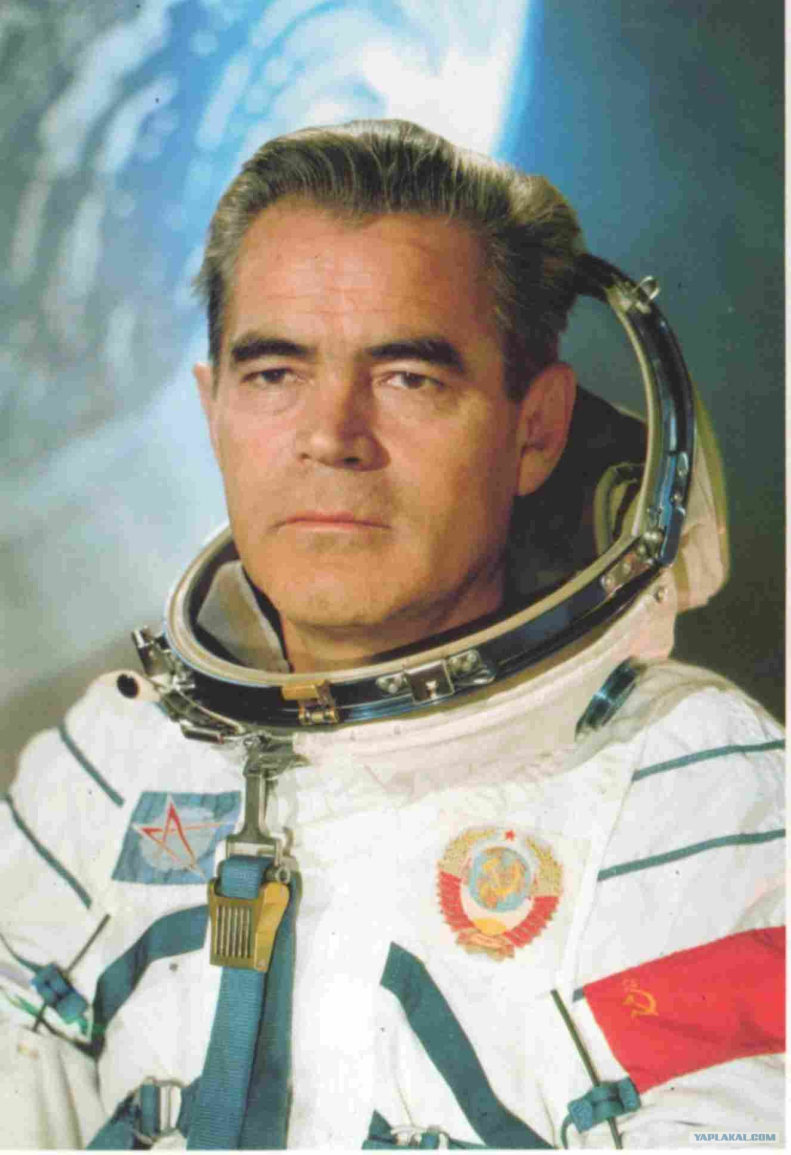 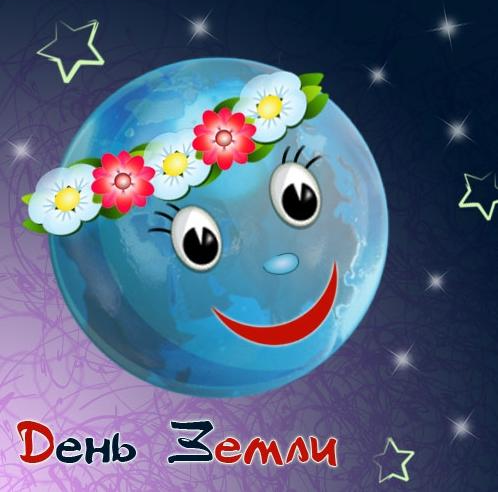 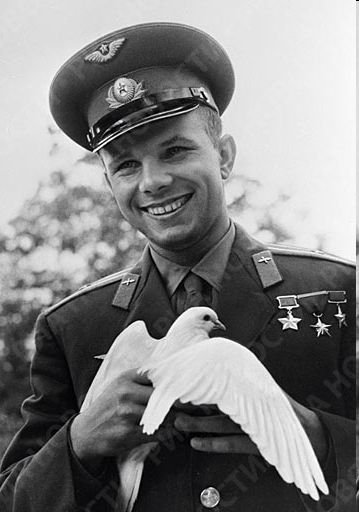 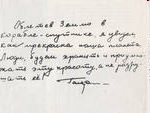 22 апреля - Международный день Земли - праздник чистой Воды, Земли и Воздуха.
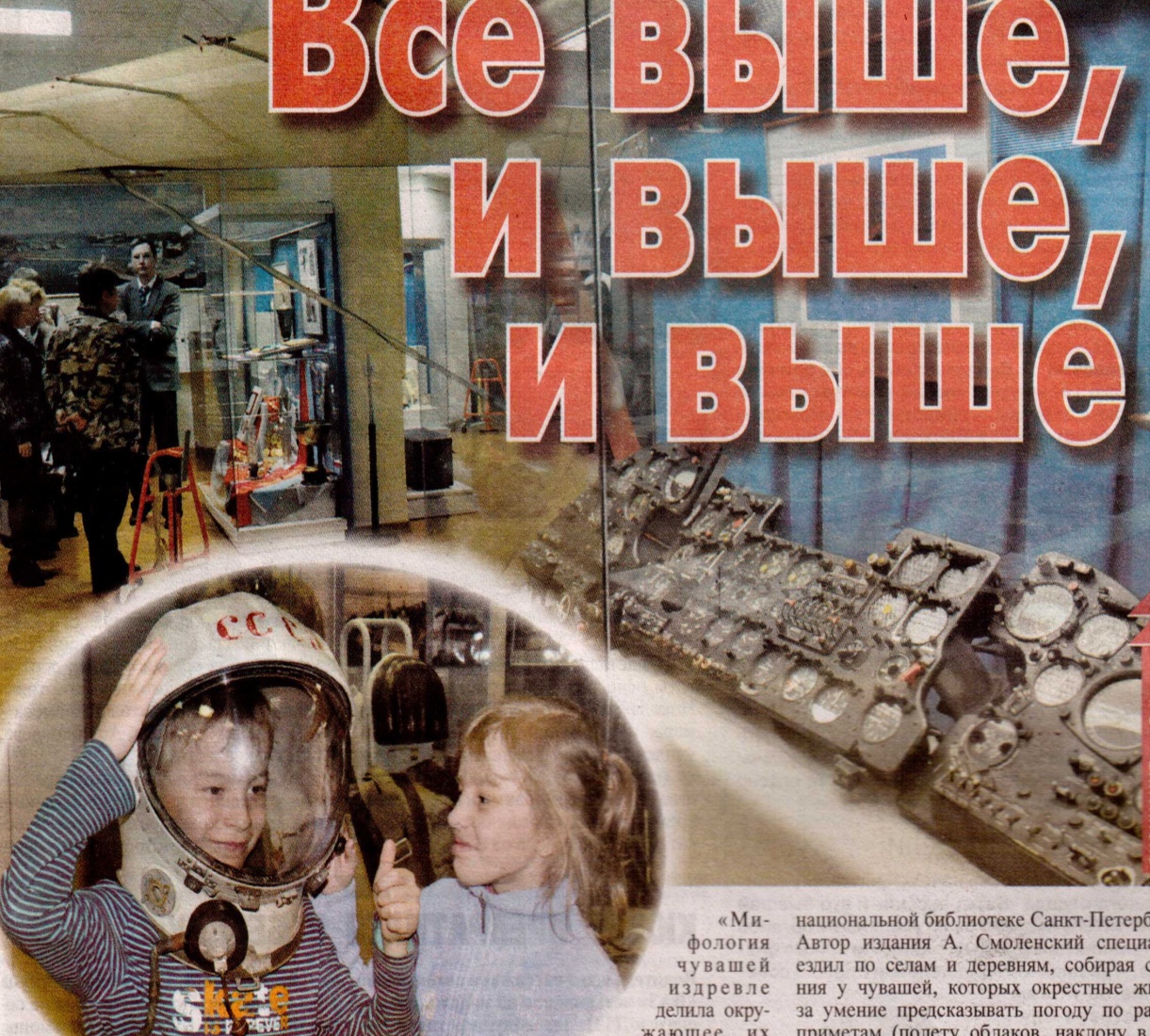 4 октября 1957 г.
12 апреля 1961 г.
11 - 15 августа 1962 г.
11. 04. 2012 г. В Чебоксарах в Национальном музее  на выставке «С мечтой о небе». Петров Слава в учебном космическом шлеме ЮА Гагарина   вместе сестрой Валей.
Проверка    готовности: 
Из этих цифр составить все возможные трехзначные числа    и записать их в порядке возрастания. Цифры в записи чисел повторяться не должны.
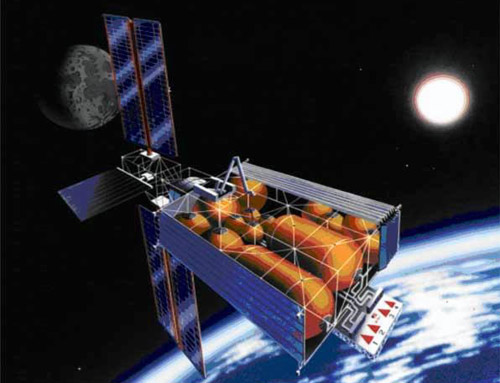 Определение девиза ЮМЗ-1, ЮМЗ-2, ЮМЗ-3
Планета «Задачкино»
№1, 2, 3 стр. 63
день – 35 мин
день –? 2 в. по 25 мин.
1ч. 45 мин
? в. осталось
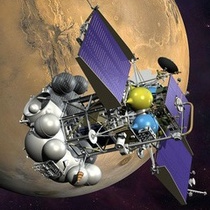 а = 24 см

в = ? в 6 раз короче

Р - ?
2
S    = 36 см

S 1 /4  - ?
720 : 8 i (28 i 3 + 96 : 6)

500 – (54 : 3 + 15) i 10

92 + 72 : 9 - 36